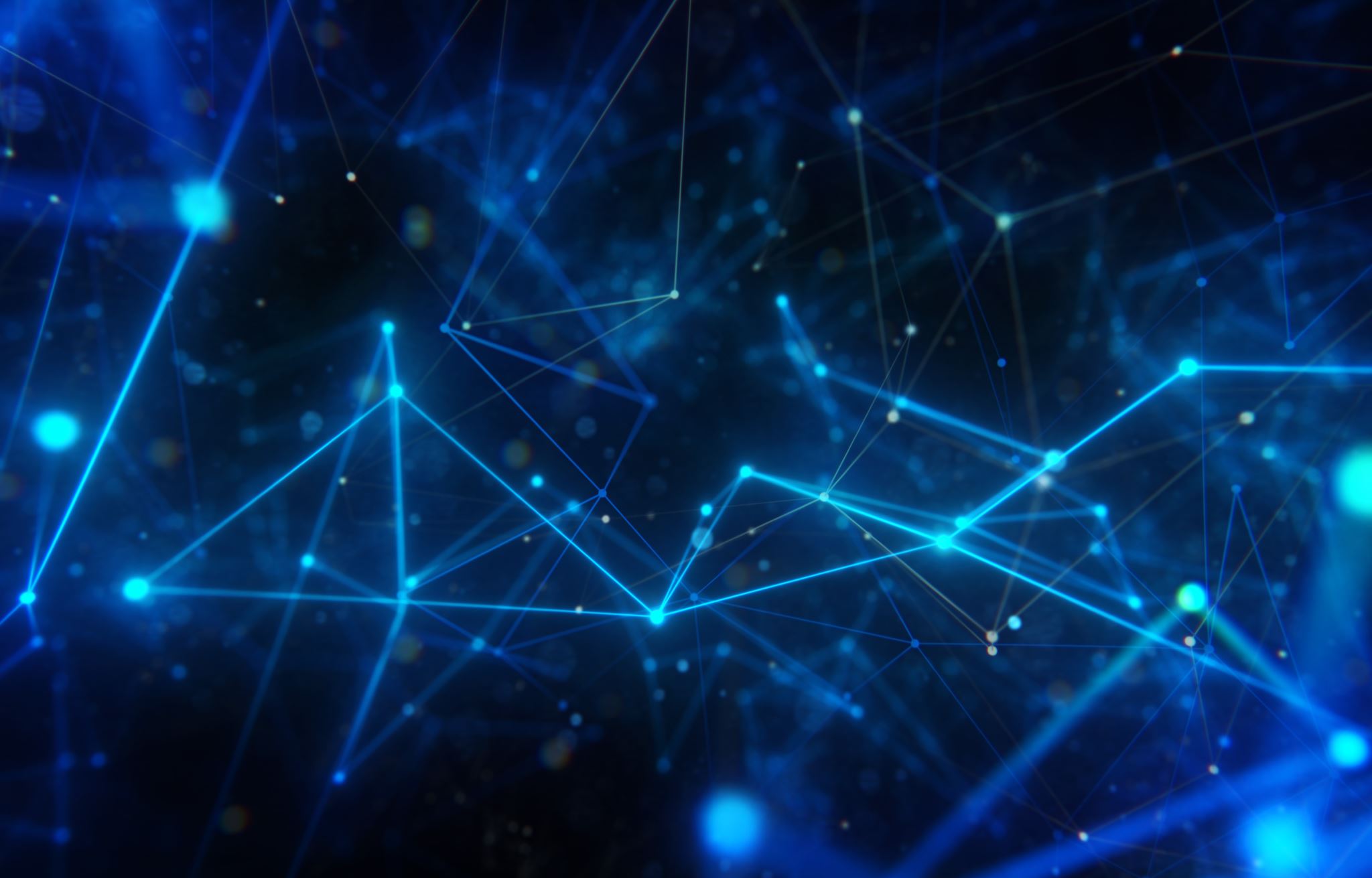 Los días de la semana
¡Hola year 3!
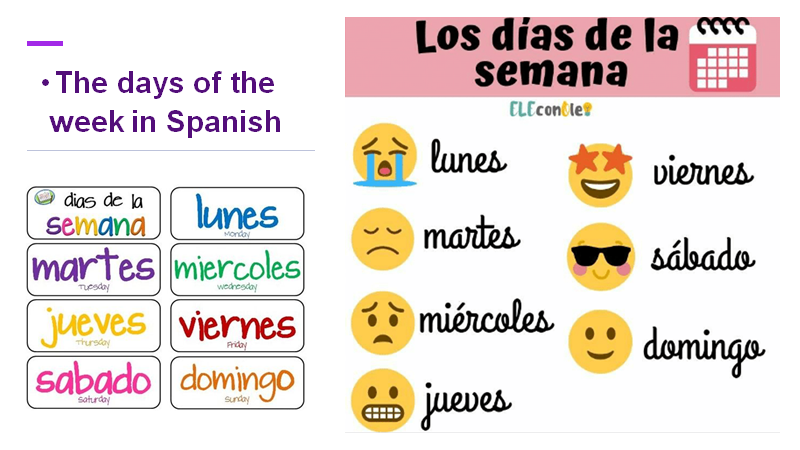 Match the day of the week in English with its correspondent in Spanish. But be careful, the days are not ordered!
Notice what day is marked with the 'X' and translate that day of the week into Spanish, follow the example.
Match the day of the week in English with its correspondent in Spanish. But be careful, the days are not ordered!
Notice what day is marked with the 'X' and translate that day of the week into Spanish, follow the example.